Da Vinci
artist
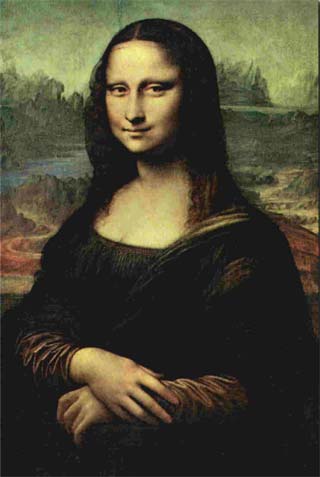 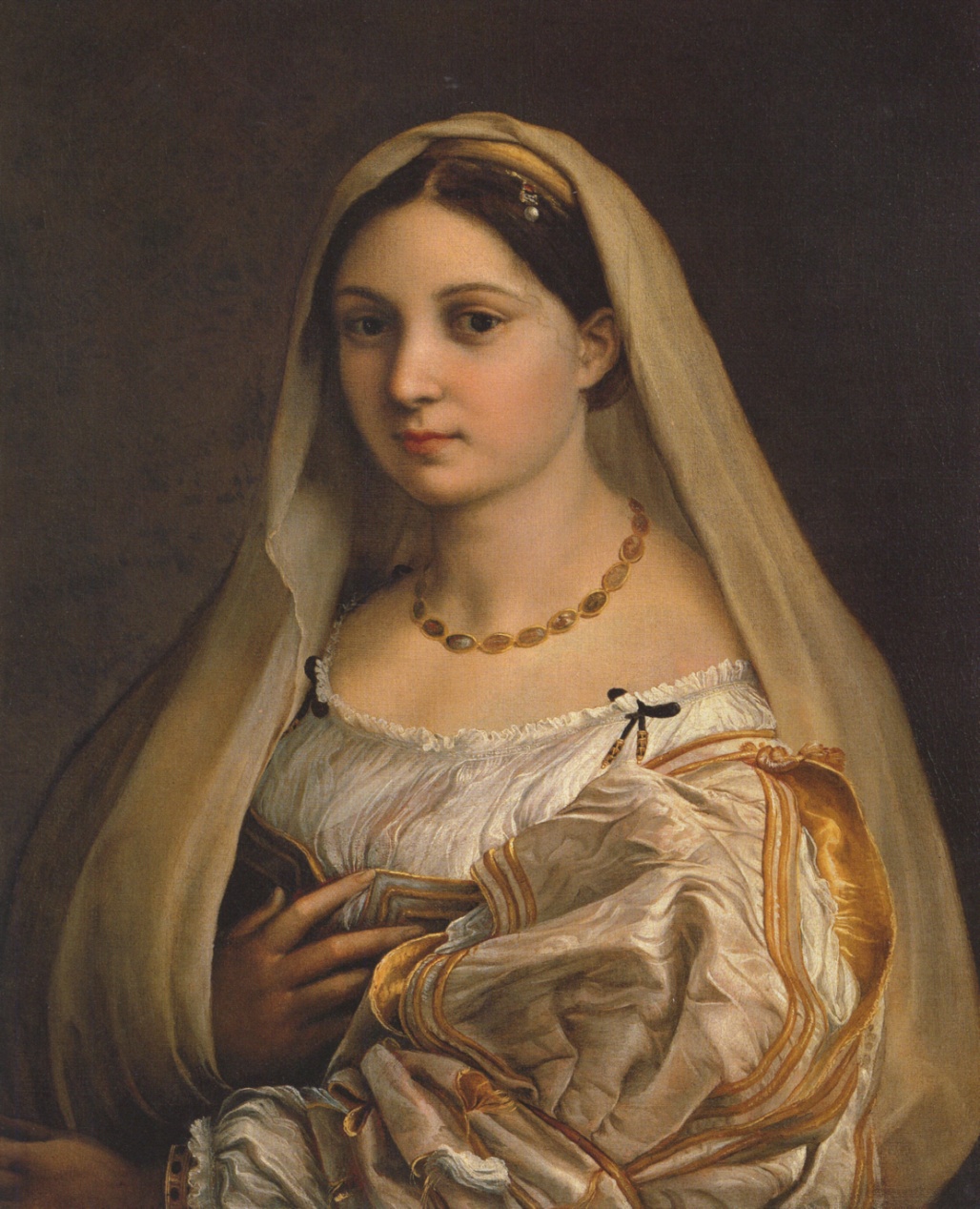 Leonardo panted  the  Mona Lisa.
Leonardo  also  painted this  picture.
facts
Leonardo  was  a  painter  and a    philosopher.